ПОДДЕРЖКА ОБЩЕОТРАСЛЕВЫХ ПРОЕКТОВ
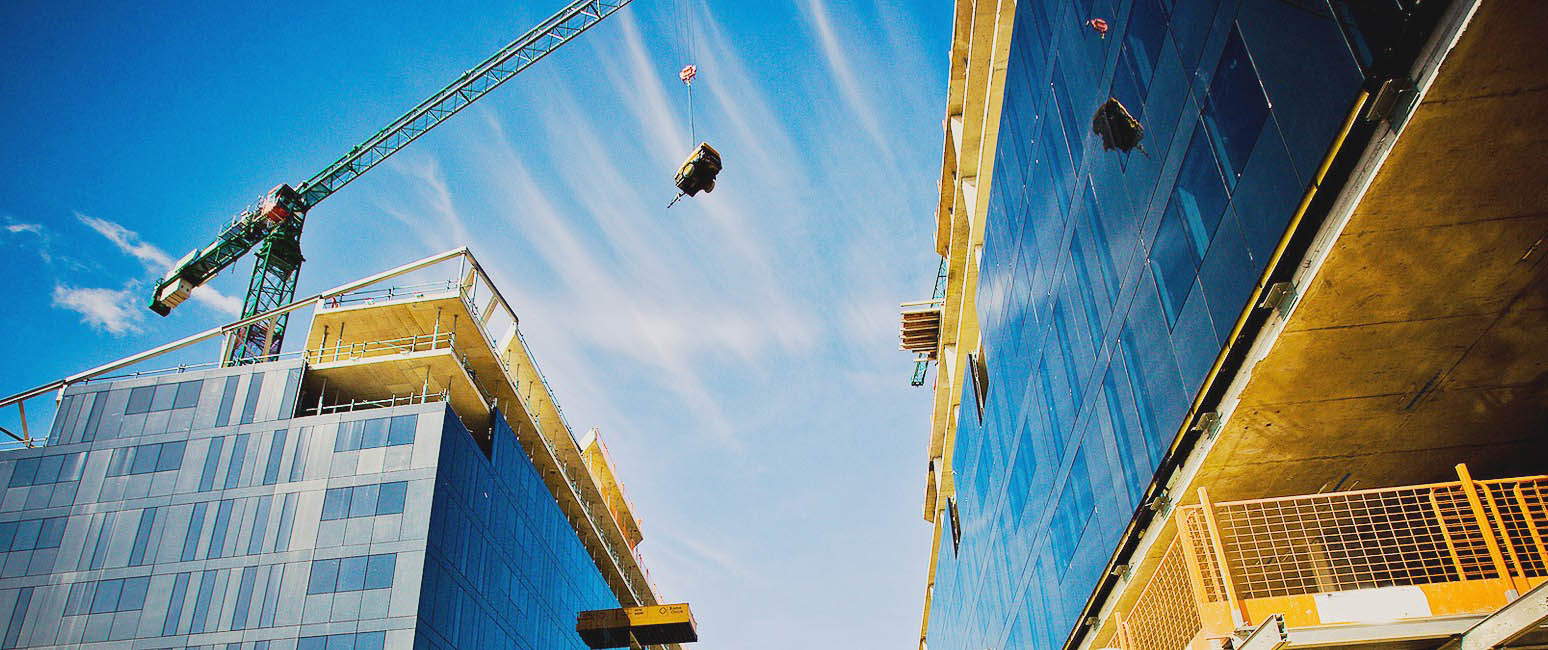 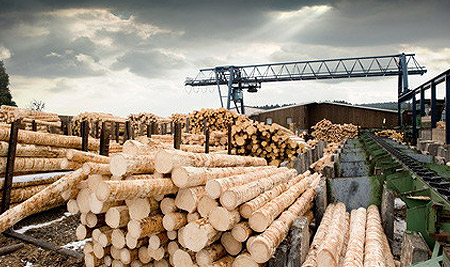 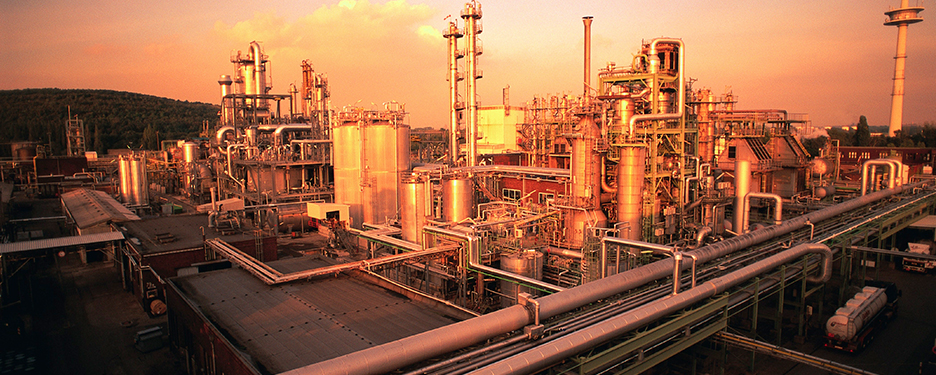 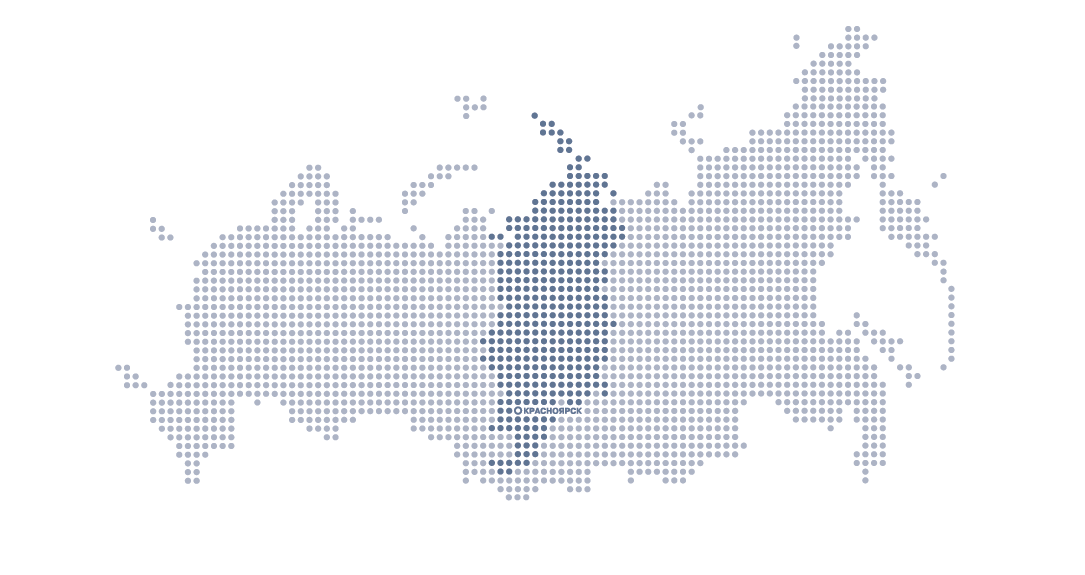 Потребности бизнеса в государственной поддержке зависят от масштабов
и стадии развития производства
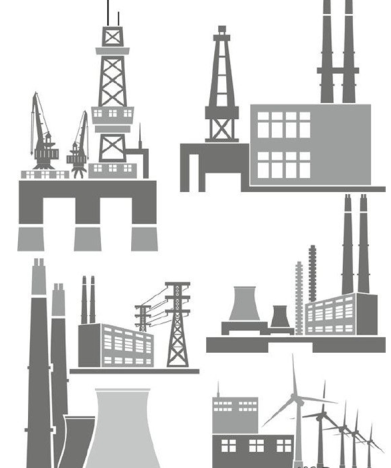 Крупный бизнес
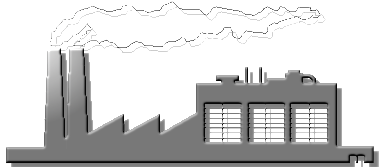 Средний бизнес
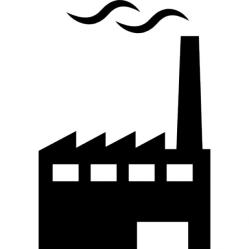 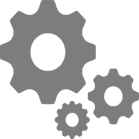 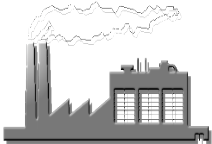 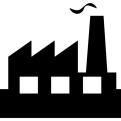 Малый бизнес
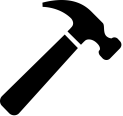 Создание
 продукта
Создание
 производства
Расширение и
модернизация
За поддержкой можно обратиться как к органам власти, так и к
государственным институтам развития
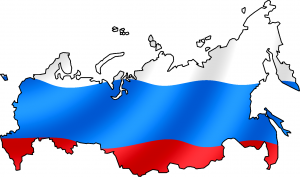 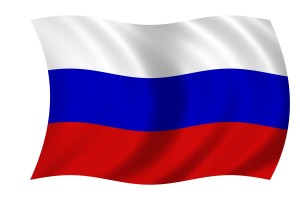 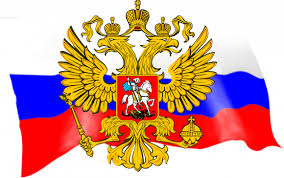 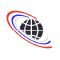 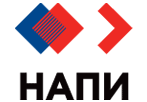 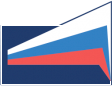 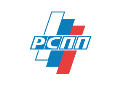 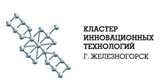 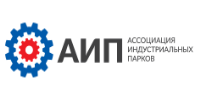 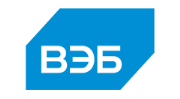 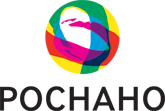 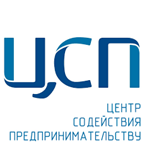 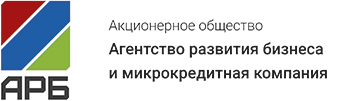 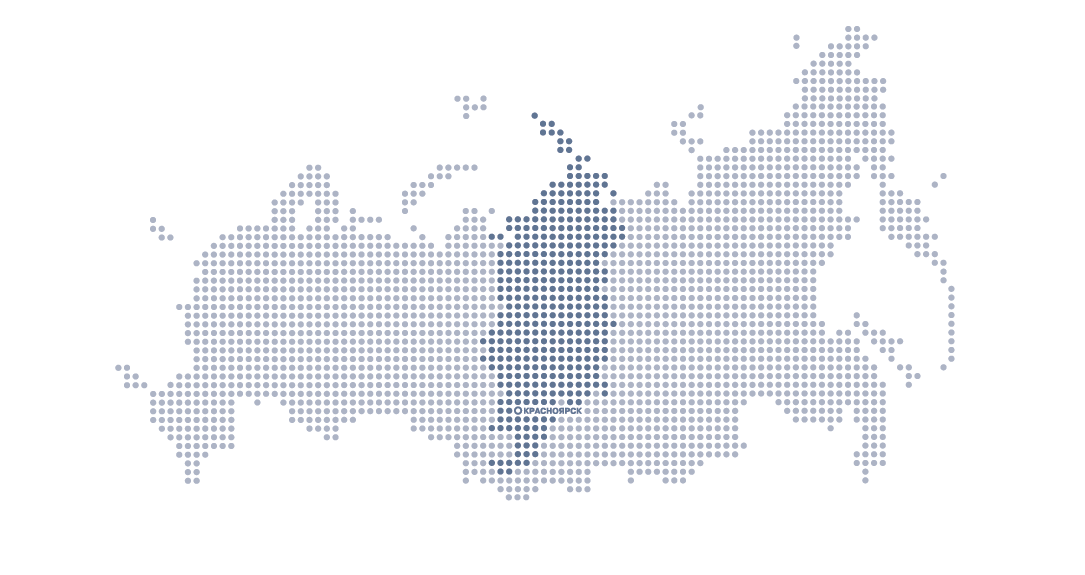 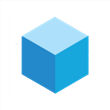 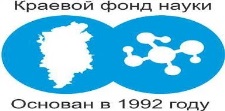 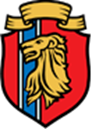 Меры поддержки общеотраслевых проектов
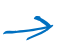 Гранты
Налоговые льготы
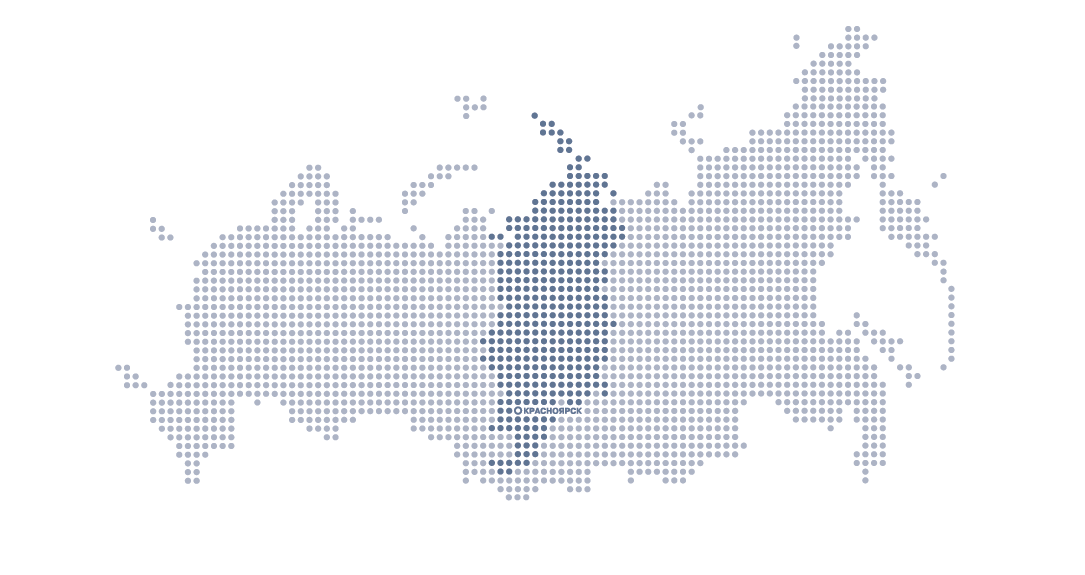 Субсидии
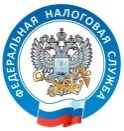 УФНС России по Красноярскому краю
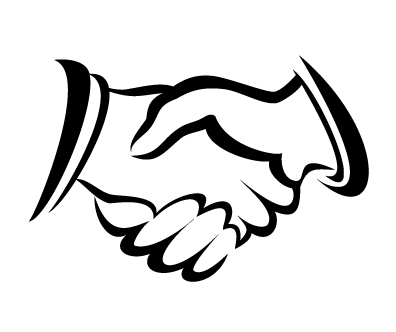 Агентство труда и занятости населения Красноярского края
Министерство экономического развития  и инвестиционной политики Красноярского края
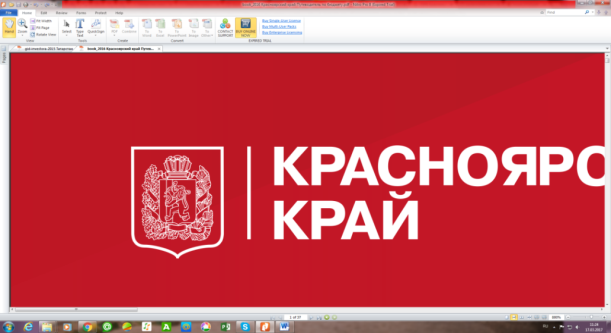 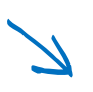 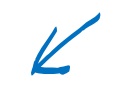 Агентство науки и инновационного развития Красноярского края
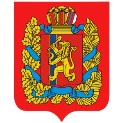 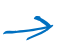 Государственные гарантии
Консультационная помощь
Аренда
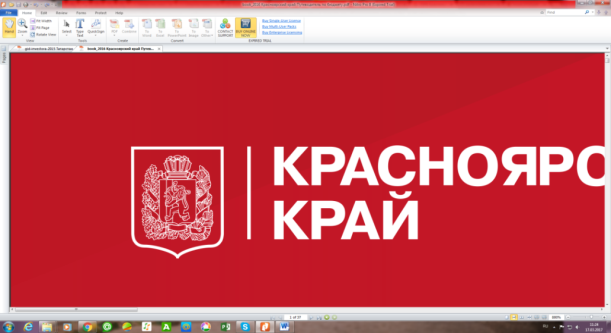 Министерство экономического развития  и инвестиционной политики Красноярского края
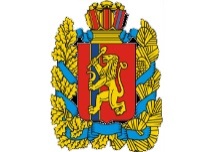 Правительство Красноярского края
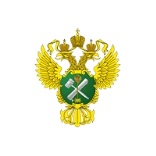 Агентство по управлению государственным имуществом Красноярского края
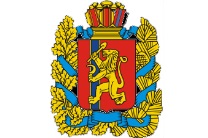 Органы исполнительной власти Красноярского края
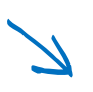 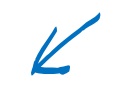 НАЛОГОВЫЕ ЛЬГОТЫ ДЛЯ МИКРОПРЕДПРИЯТИЙ, МАЛОГО, СРЕДНЕГО И КРУПНОГО БИЗНЕСА
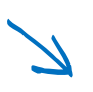 Налоговая льгота по транспортному налогу

 (Закон Красноярского края от 08.11.2007 №3-676)
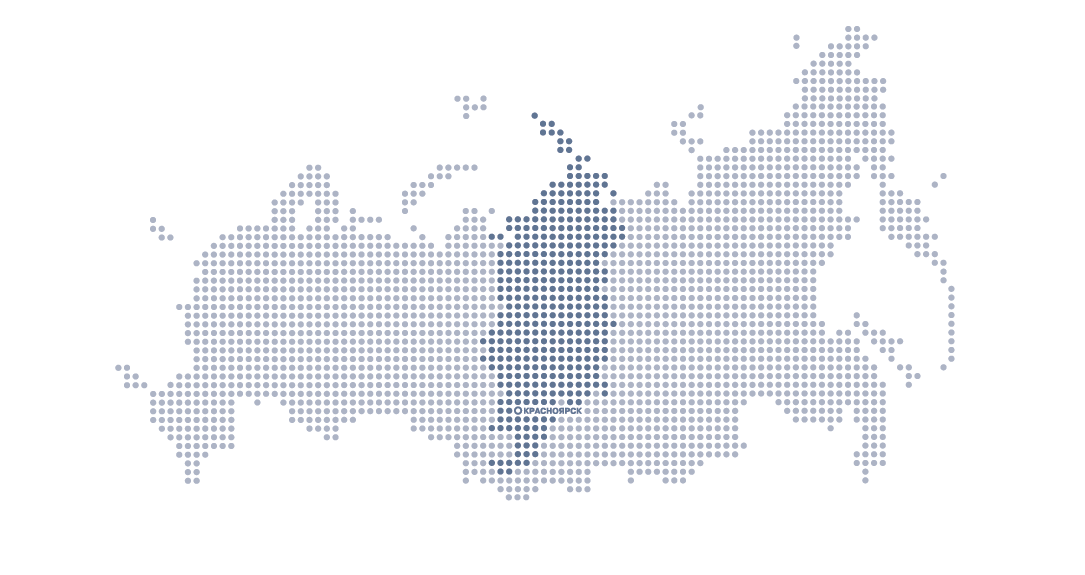 Освобождение от уплаты налога
Налоговая льгота по уплате налога на имущество организаций - в отношении частных автомобильных дорог общего пользования 

 (Закон Красноярского края от 08.11.2007 №3-674)
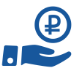 Налоговая льгота по уплате налога на имущество организаций, осуществляющих деятельность в области спорта и услуги по перевозке пассажиров

(Закон Красноярского края от 08.11.2007 №3-674)
Налоговая льгота по упрощенной и (или) патентной системе налогообложения

(Закон Красноярского края от 25.06.2015 №8-3530)
СУБСИДИИ ДЛЯ ПРЕДПРИНИМАТЕЛЕЙ МАЛОГО СРЕДНЕГО И КРУПНОГО БИЗНЕСА
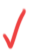 Субсидии на возмещение части затрат по уплате лизинговых платежей, уплачиваемых российским лизинговым компаниям за имущество, приобретаемое по договорам лизинга для реализации
Размер компенсации устанавливается Законом Красноярского края на соответствующий финансовый год (действующей редакцией Закона предусматривается:
ставка субсидирования по лизинговым платежам в размере 1/2 (одной второй) ставки рефинансирования Центрального банка Российской Федерации, действующей на дату заключения договора лизинга).
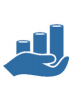 Субсидии на возмещение части затрат по уплате процентов получателям кредитов в российских кредитных организациях на реализацию инвестиционных проектов
Размер компенсации устанавливается Законом Красноярского края на соответствующий финансовый год (действующей редакцией Закона предусматривается:ставка субсидирования в размере 1/2 (одной второй) ставки рефинансирования Центрального банка Российской Федерации, действующей на дату получения кредита;предоставление субсидий по кредитам, полученным в иностранной валюте, осуществляется в валюте РФ по курсу Центрального банка Российской Федерации, действующему на дату фактической уплаты процентов за пользованием.

Закон Красноярского края от 30.09.2004 № 12-2278 
Постановление Совета администрации Красноярского края от 23.03.2005 № 91-п
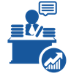 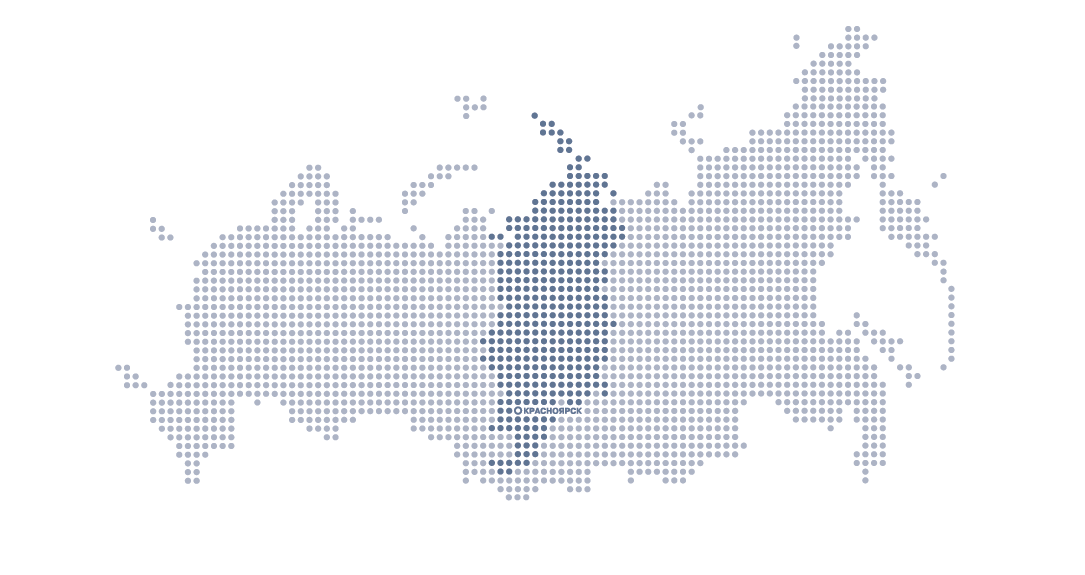 СУБСИДИИ ДЛЯ МИКРОПРЕДПРИЯТИЙ И СРЕДНЕГО БИЗНЕСА
Субсидии на создание и (или) обеспечение деятельности центров молодежного инновационного творчества, ориентированных на обеспечение деятельности в научно-технической сфере субъектов малого и среднего предпринимательства, детей и молодежи
Размер субсидии определяется исходя из сметы расходов, прилагаемой к заявке на получение субсидии, но не более 7,0 млн рублей на создание и (или) обеспечение деятельности одного Центра.
 
Постановление Правительства Красноярского края от 30.09.2013 № 505-п
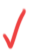 ГРАНТЫ ДЛЯ ПРЕДПРИНИМАТЕЛЕЙ МАЛОГО БИЗНЕСА
Предоставление на конкурсной основе грантов на осуществление предпринимательской деятельности безработным гражданам, в том числе прошедшим обучение по направлению краевых государственных бюджетных учреждений службы занятости населения
Предоставление на конкурсной основе грантов  в размере не превышающего 300 тыс. рублей по одному проекту.

Федеральный закон от 24.07.2007 № 209-ФЗ Российской Федерации»;
 Красноярского края от 30.09.2013 № 505-п
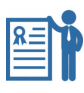 ГОСУДАРСТВЕННЫЕ ГАРАНТИИ ДЛЯ ПРЕДПРИНИМАТЕЛЕЙ МАЛОГО И СРЕДНЕГО БИЗНЕСА
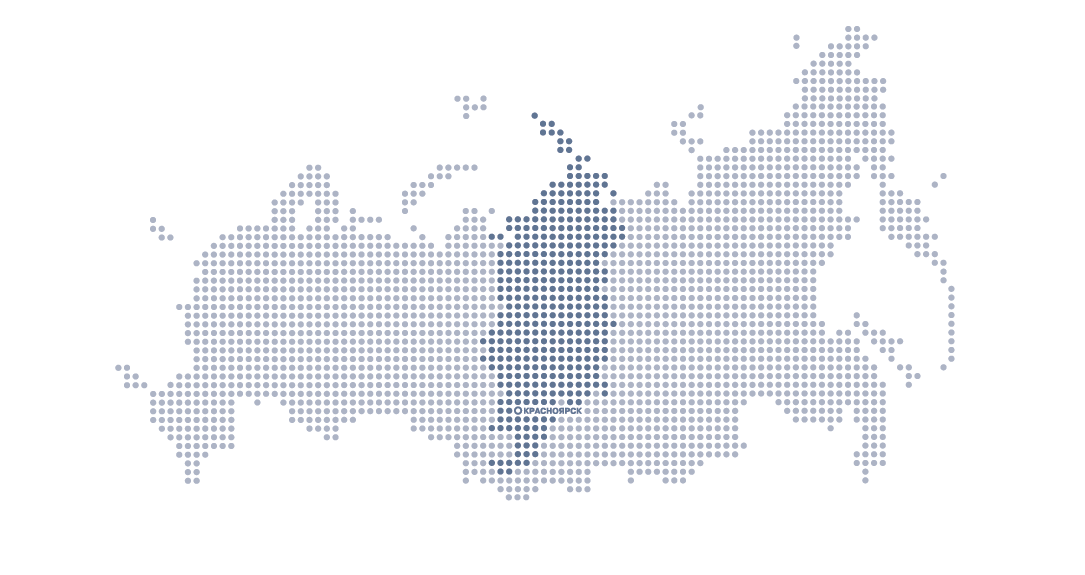 Государственные гарантии края
Банковская гарантия, поручительство.
Залог в виде недвижимого имущества. В залог не может быть предоставлено имущество, уже являющееся предметом залога. Имущество, предоставляемое в залог, подлежит страхованию в соответствии с действующим законодательством;
расходы, связанные с оформлением залога, проведением оценки имущества и страхованием имущества, несет заявитель. 
Стоимость имущества, предоставляемого в залог, должна быть не менее 150 процентов от суммы гарантии.

Закон Красноярского края от 30.09.2004 №12-2278
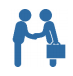 ОБЪЕКТЫ НЕДВИЖИМОСТИ ДЛЯ ПЕРЕДАЧИ В АРЕНДУ СУБЪЕКТАМ  МАЛОГО И СРЕДНЕГО БИЗНЕСА
Аренда объектов государственной собственности Красноярского края
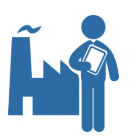 По результатам проведения торгов или без их проведения в соответствии с действующим законодательством.

Закон Красноярского края от 03.03.2011 №12-5650
БЮДЖЕТНЫЕ ИНВЕСТИЦИИ ДЛЯ ПРЕДПРИНИМАТЕЛЕЙ МАЛОГО, СРЕДНЕГО И КРУПНОГО БИЗНЕСА
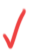 Бюджетные инвестиции в уставный капитал юридических лиц
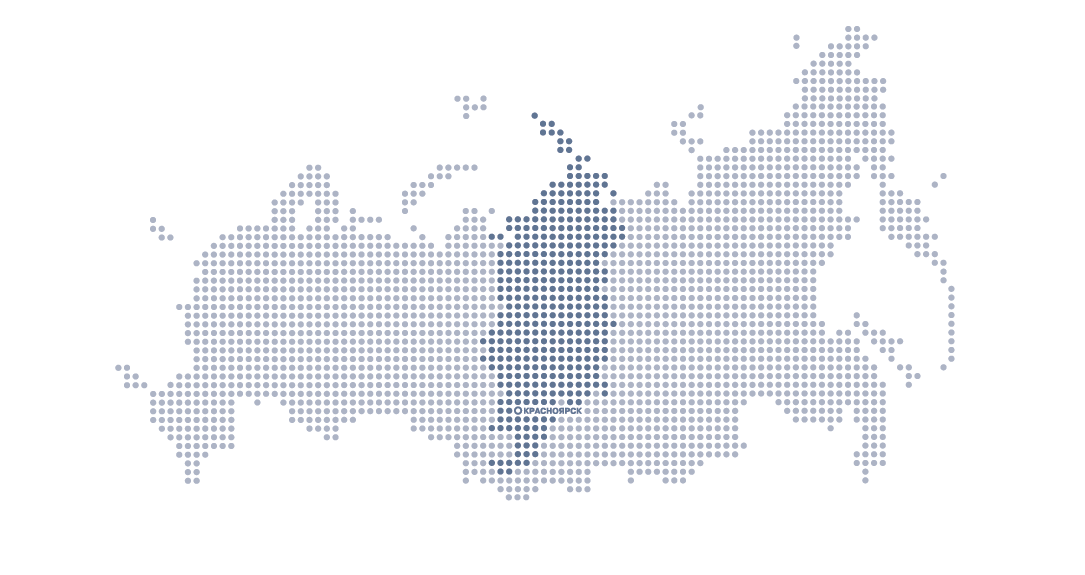 Предоставление бюджетных инвестиций в уставный капитал юридических лиц с целью реализации инвестиционных проектов.

Закон Красноярского края от 30.09.2004 № 12-2278
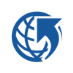 КОНСУЛЬТАЦИОННАЯ ПОМОЩЬ ДЛЯ ПРЕДПРИНИМАТЕЛЕЙ МАЛОГО, СРЕДНЕГО И КРУПНОГО БИЗНЕСА
Предоставление информационной и консультационной помощи инвесторам в пределах полномочий, предоставленных органам государственной власти края действующим законодательством
Информация, консультации.

Закон Красноярского края от 30.09.2004 №12-2278
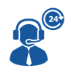 Спасибо за внимание!
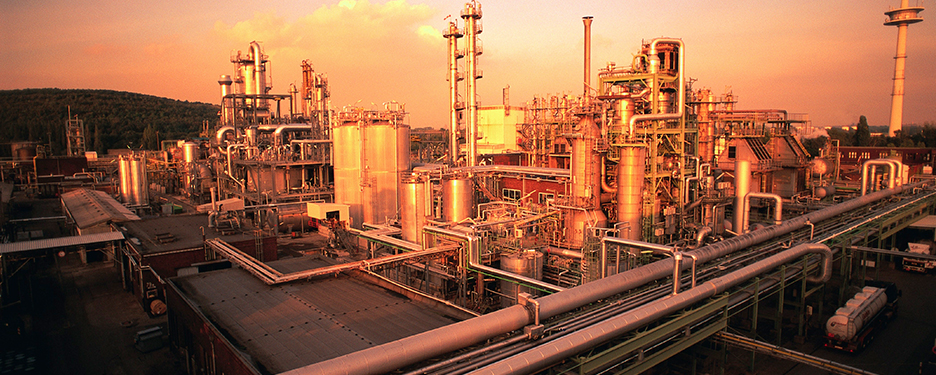 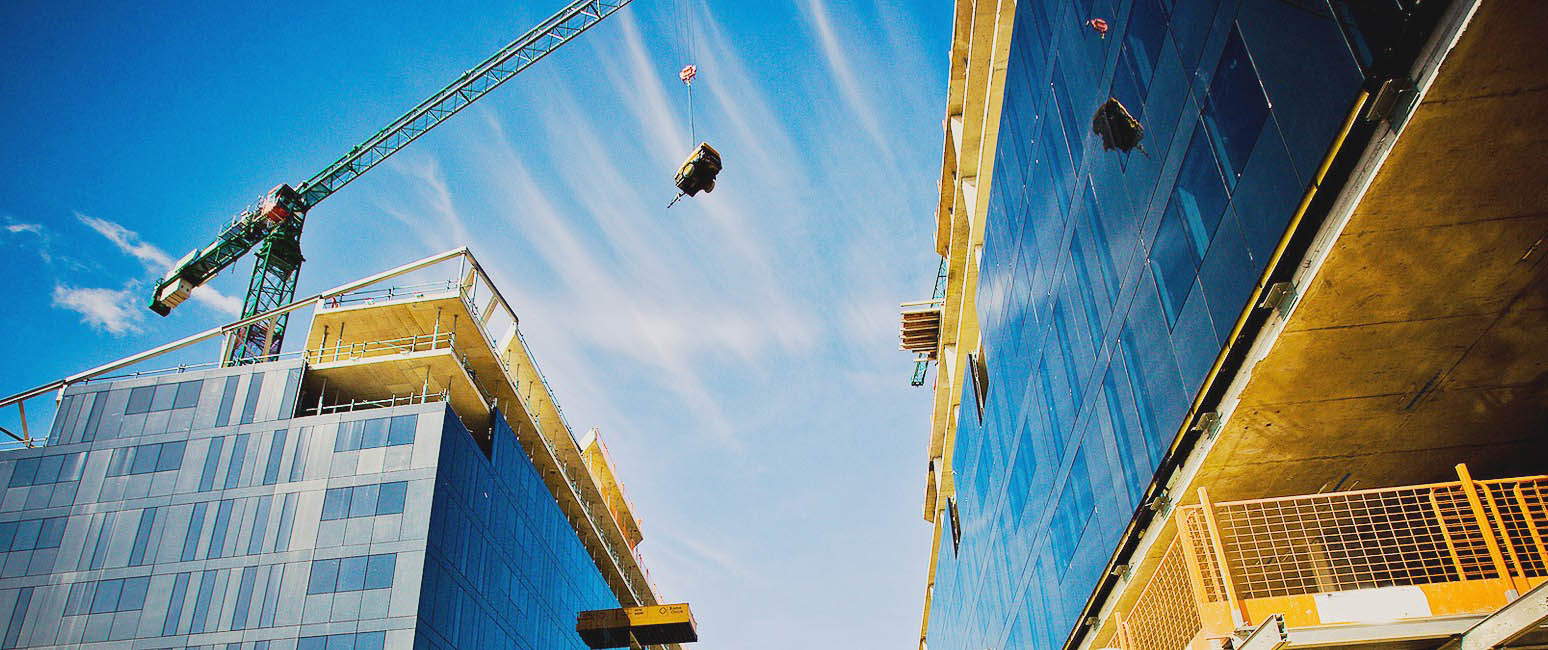